StoryBoard par Justin Villeneuve
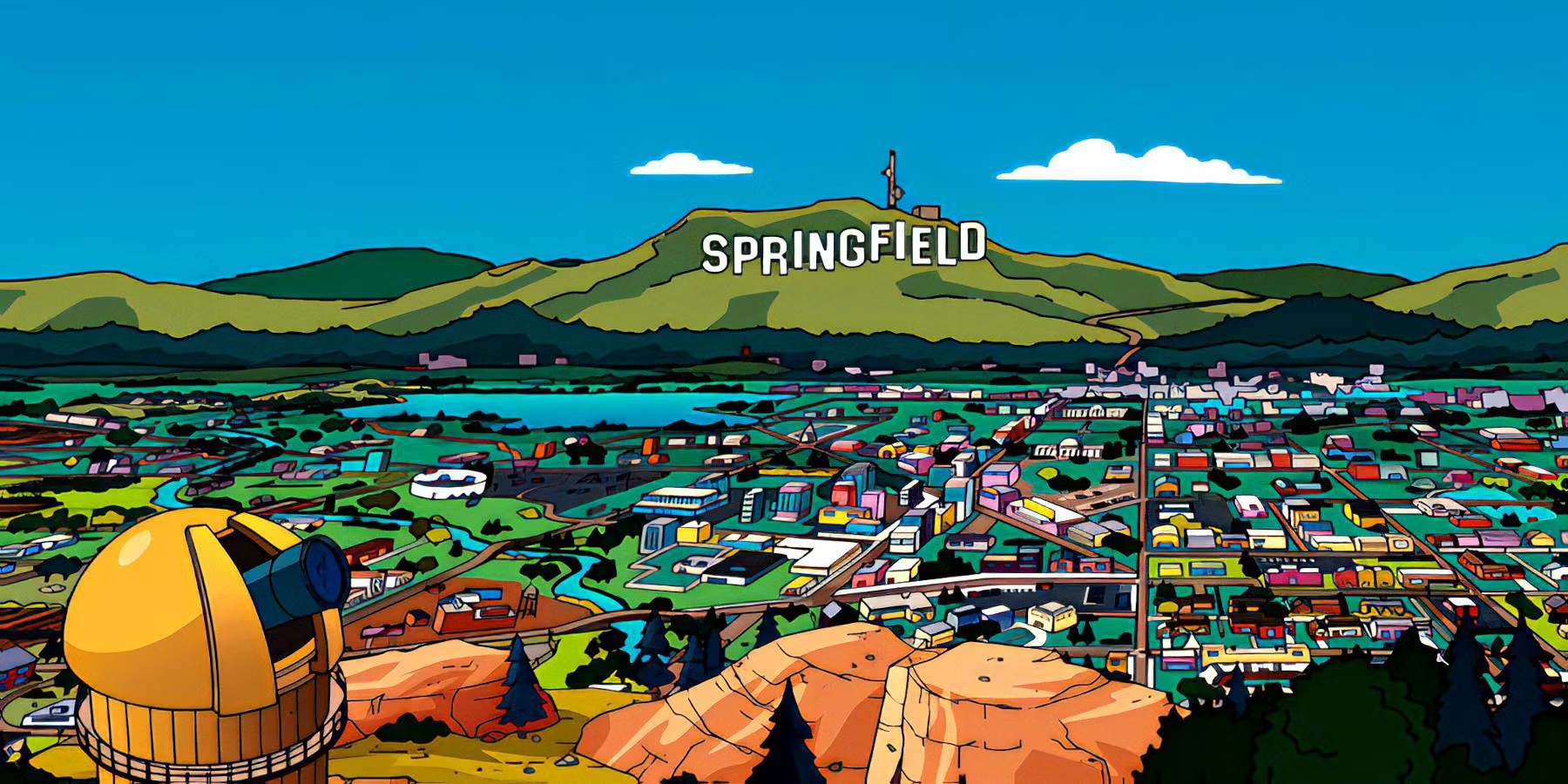 You run, run, run away
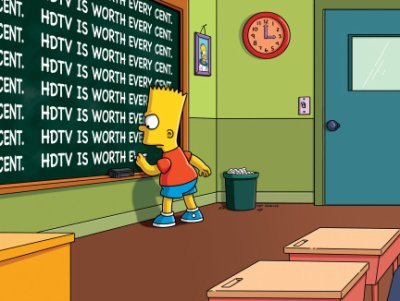 Shootin' at the walls of heartache
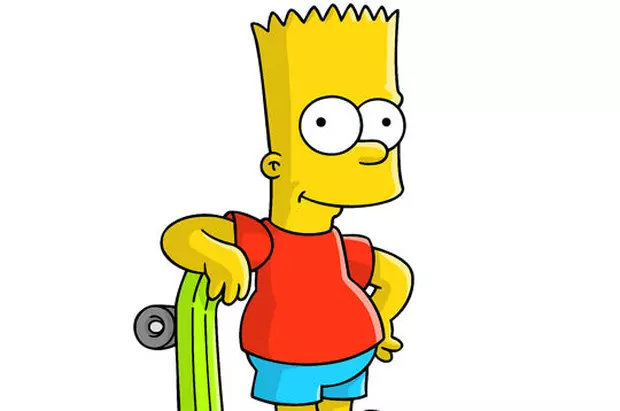 I bet you're not so civilized
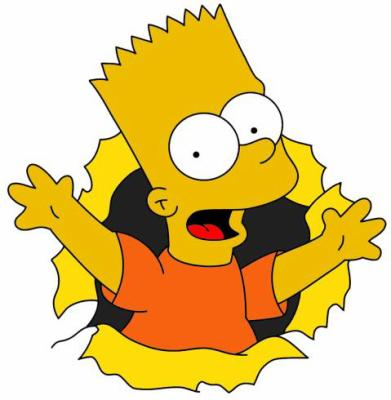 Well isn't love primitive
You're heart's still wild
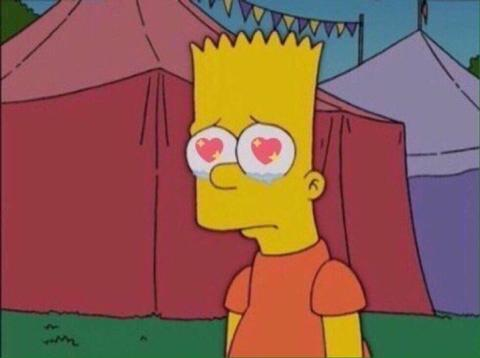 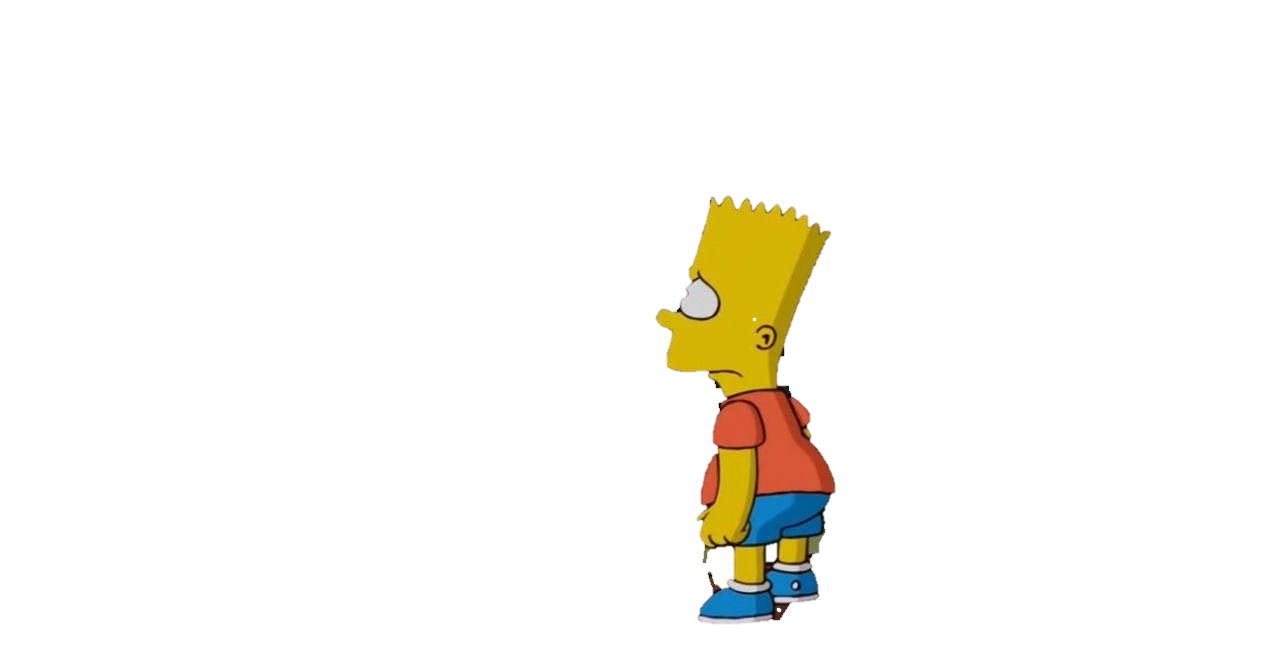 Well I am the warrior
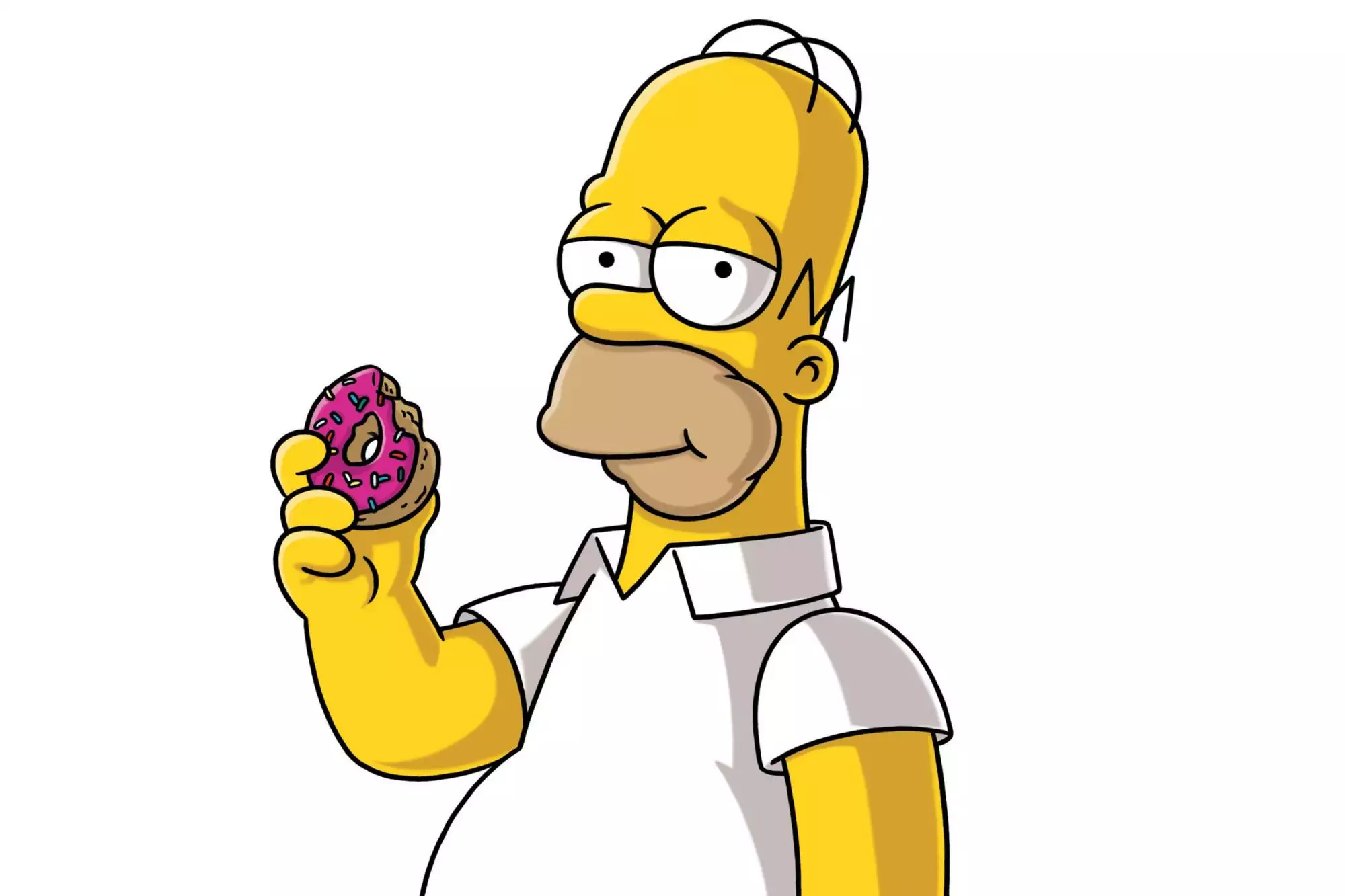 You talk, talk, talk to me
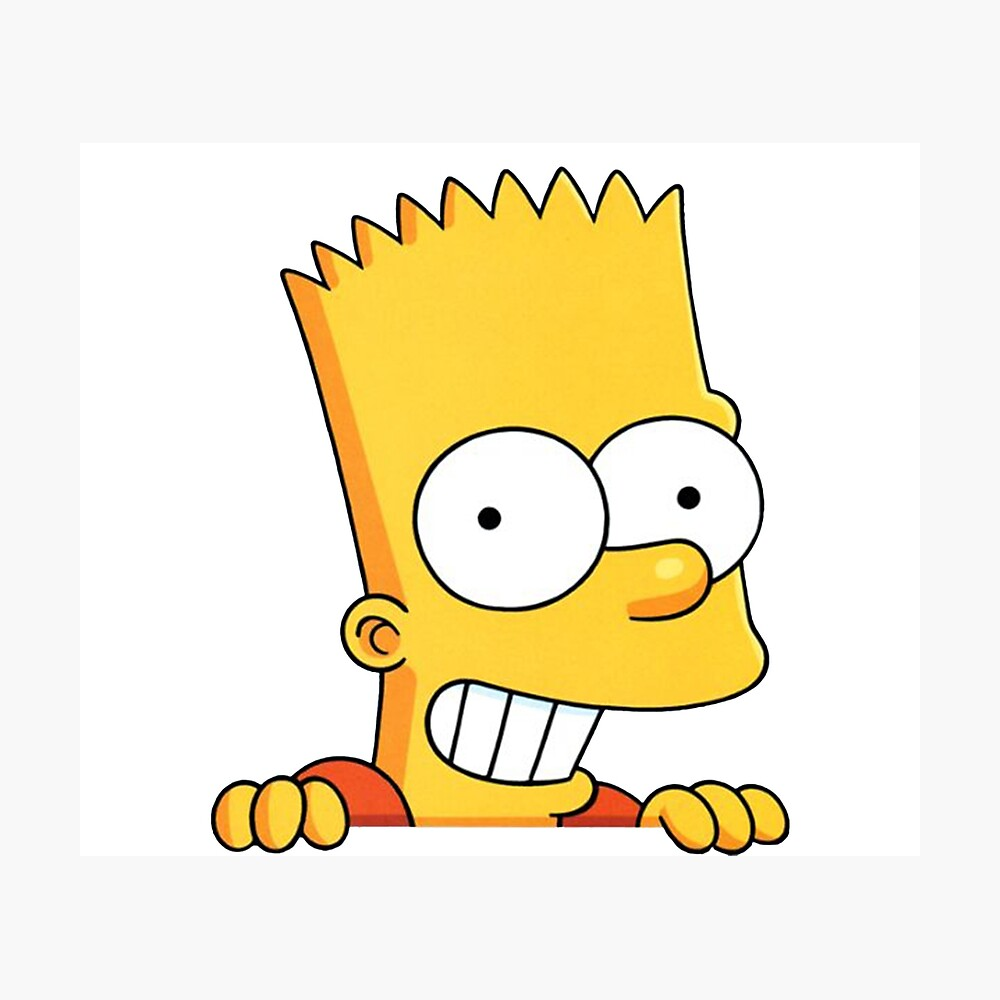 Who's the hunter who's the game
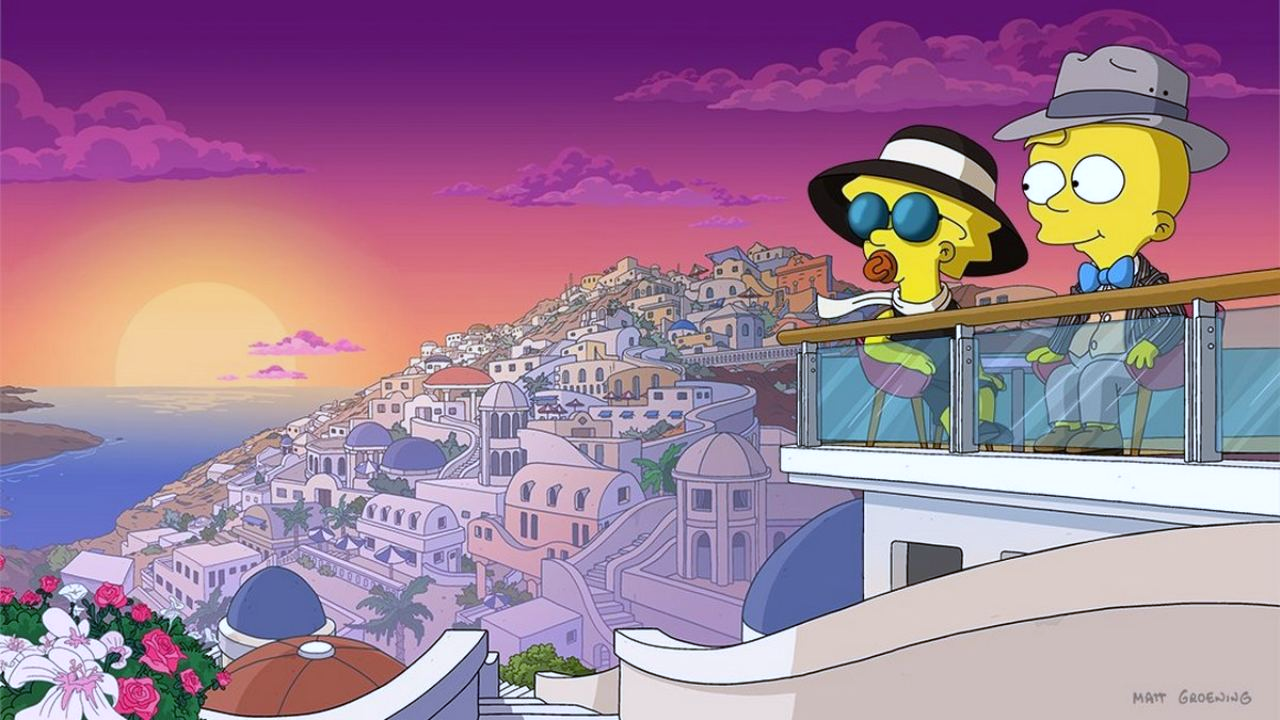 I am the warrior